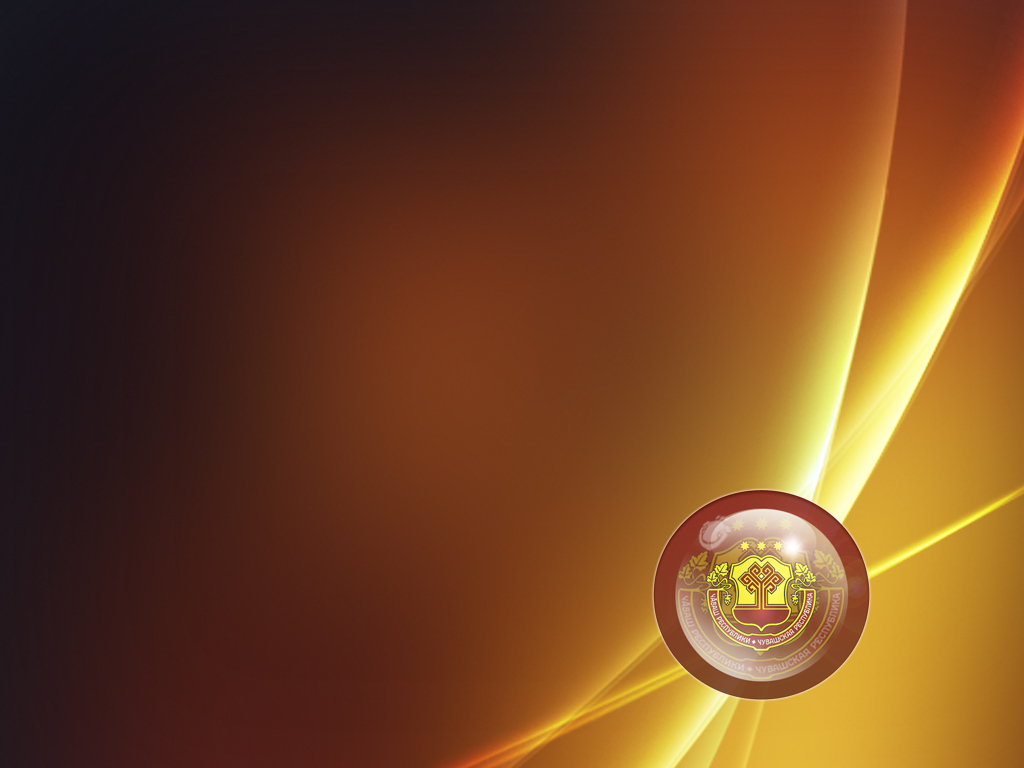 ОТЧЕТо деятельности Государственной жилищной инспекцииЧувашской Республики
Докладчик: 
Руководитель государственной жилищной инспекции
Чувашской Республики – главный государственный жилищный инспектор Чувашской Республики
В.В. Кочетков
Госжилинспекция Чувашии образована Указом Президента Чувашской Республики от 19 июня 2002 г. № 82 «О Государственной жилищной инспекции Чувашской Республики»

С 5 октября 2010 г. Госжилинспекция Чувашии является органом исполнительной власти Чувашской Республики, уполномоченным на осуществление государственного контроля за использованием и сохранностью жилищного фонда, соблюдением правил содержания общего имущества собственников помещений в многоквартирном доме, соответствием жилых домов, многоквартирных домов требованиям энергетической эффективности и требованиям их оснащенности приборами учета используемых энергетических ресурсов, а также за соответствием жилых помещений, качества, объема и порядка предоставления коммунальных услуг установленным требованиям.
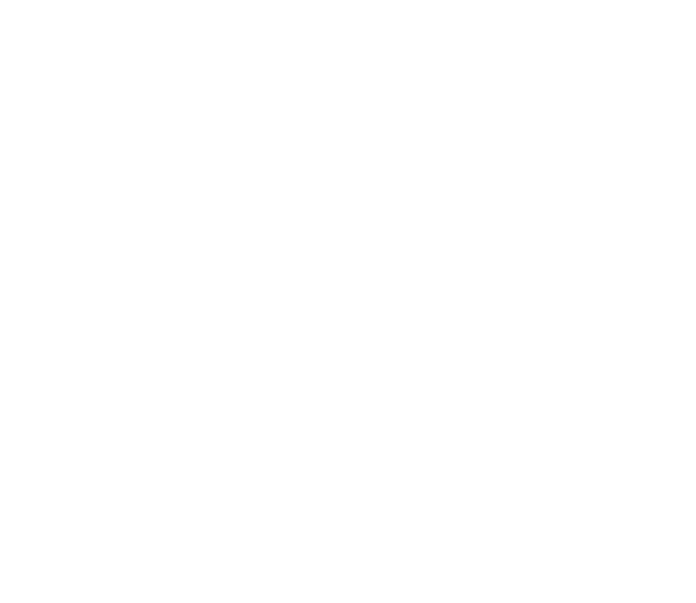 Слайд 2
Количество МКД в управлению
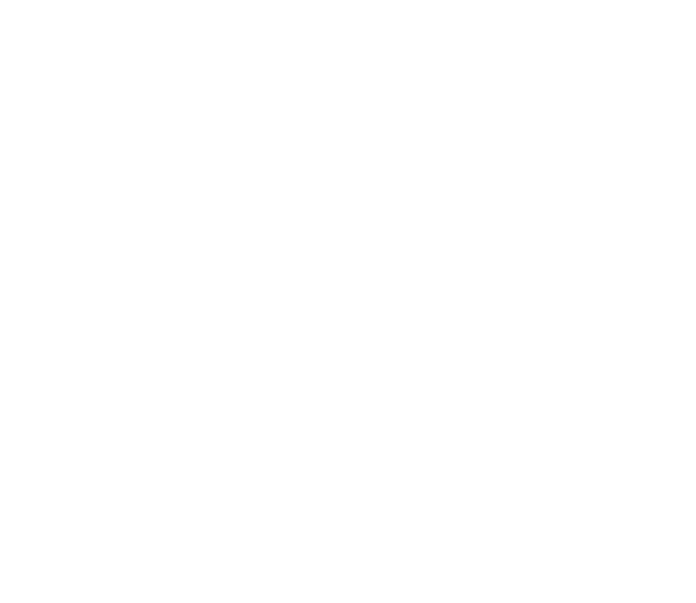 Слайд 3
Показатели проведенных контрольно-надзорных мероприятий
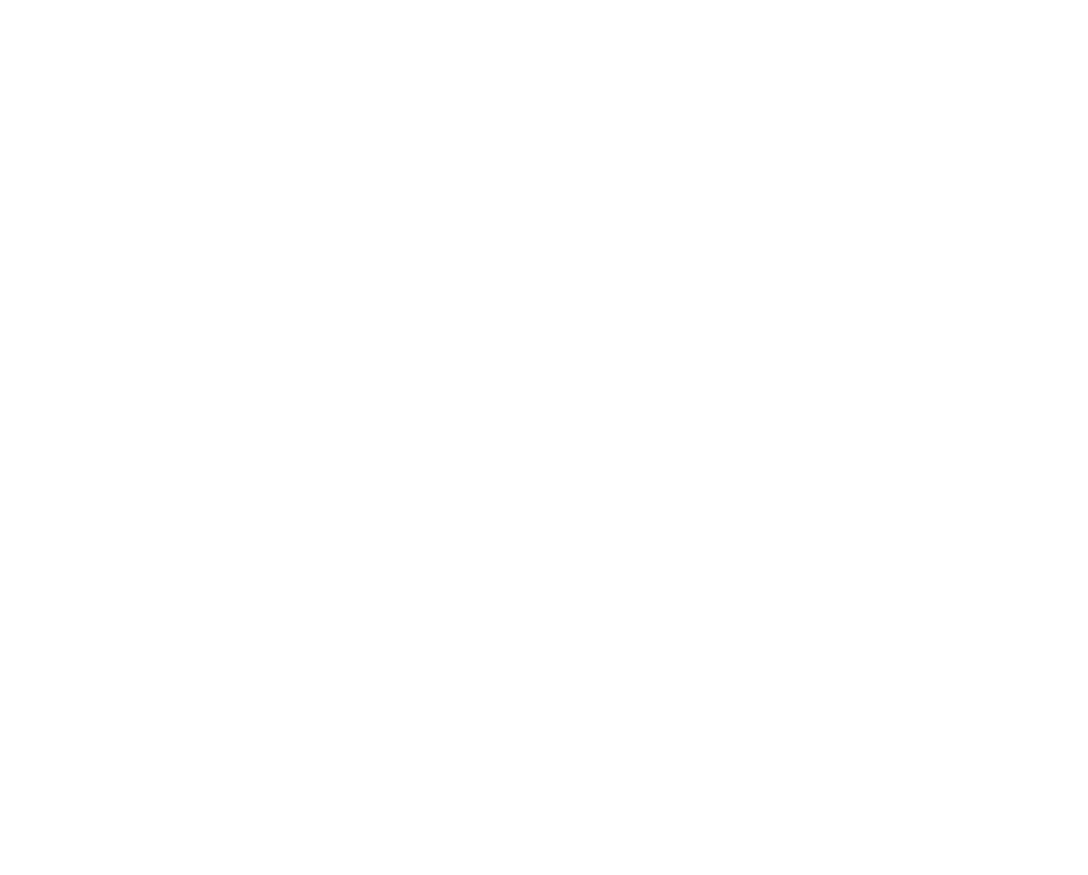 Слайд 4
Лицензирование деятельности по управлению многоквартирными домами
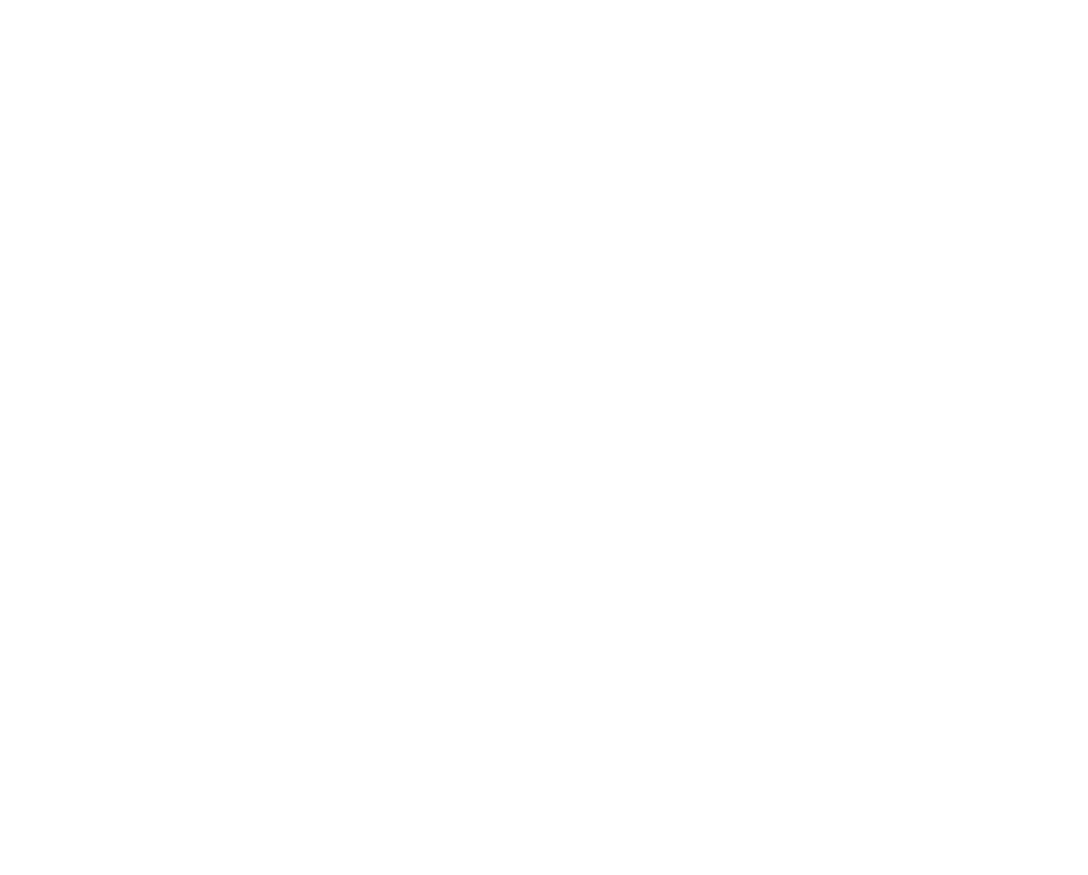 Слайд 5
Лицензионный контроль
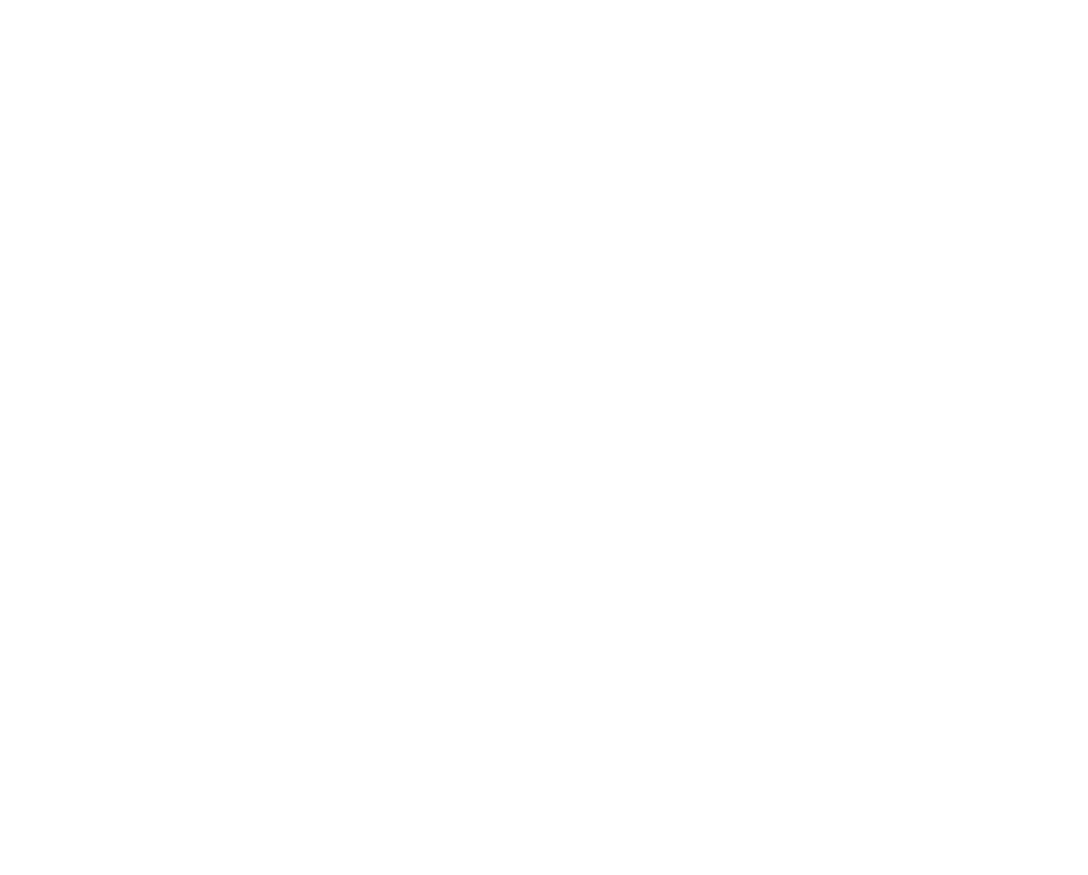 Слайд 6
Капитальный ремонт многоквартирных домов
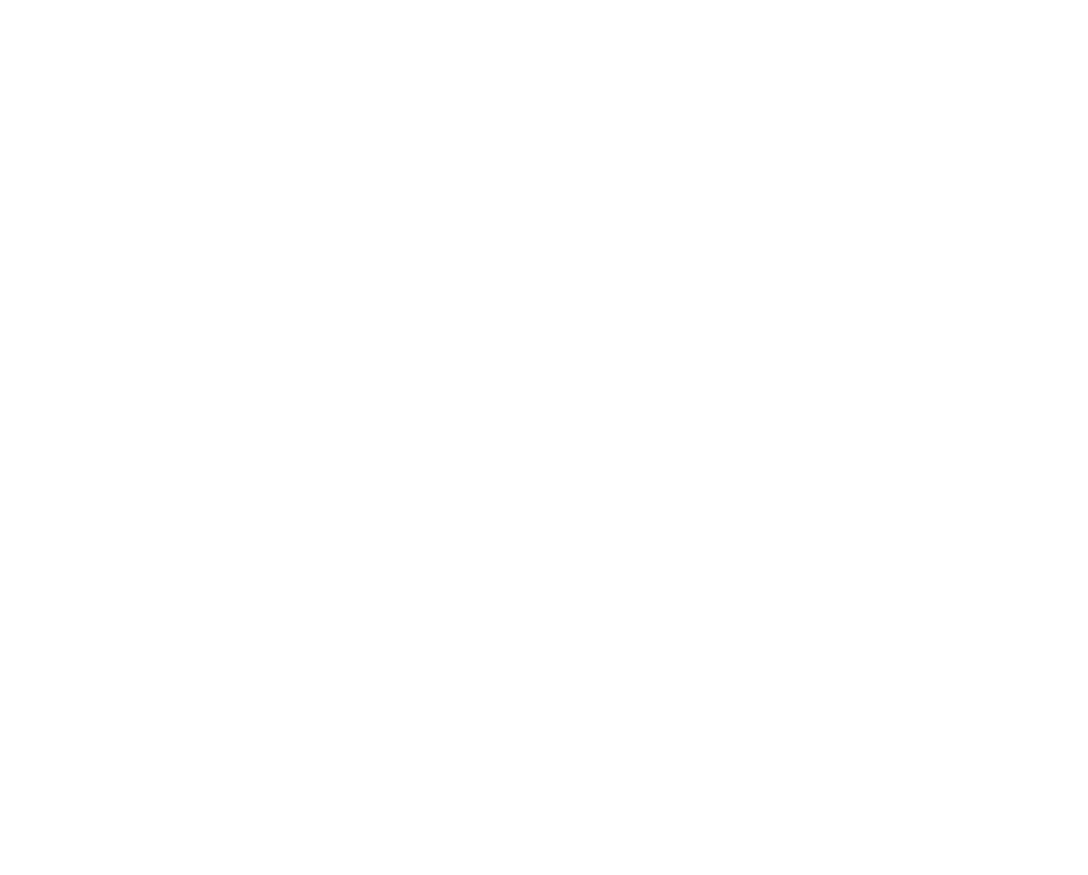 Слайд 7
Динамика поступления и тематическая структура обращений граждан в Госжилинспекции Чувашии
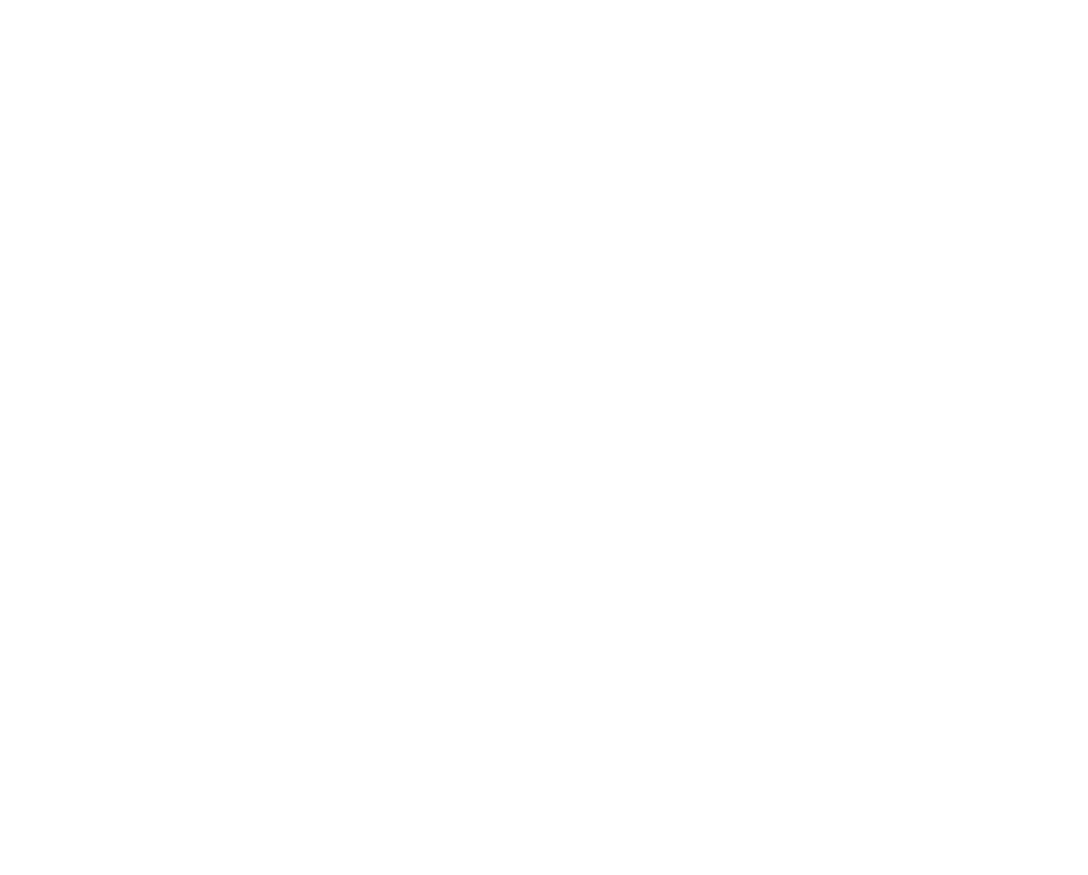 Слайд 8
Возрастной состав сотрудников Госжилинспекции Чувашии
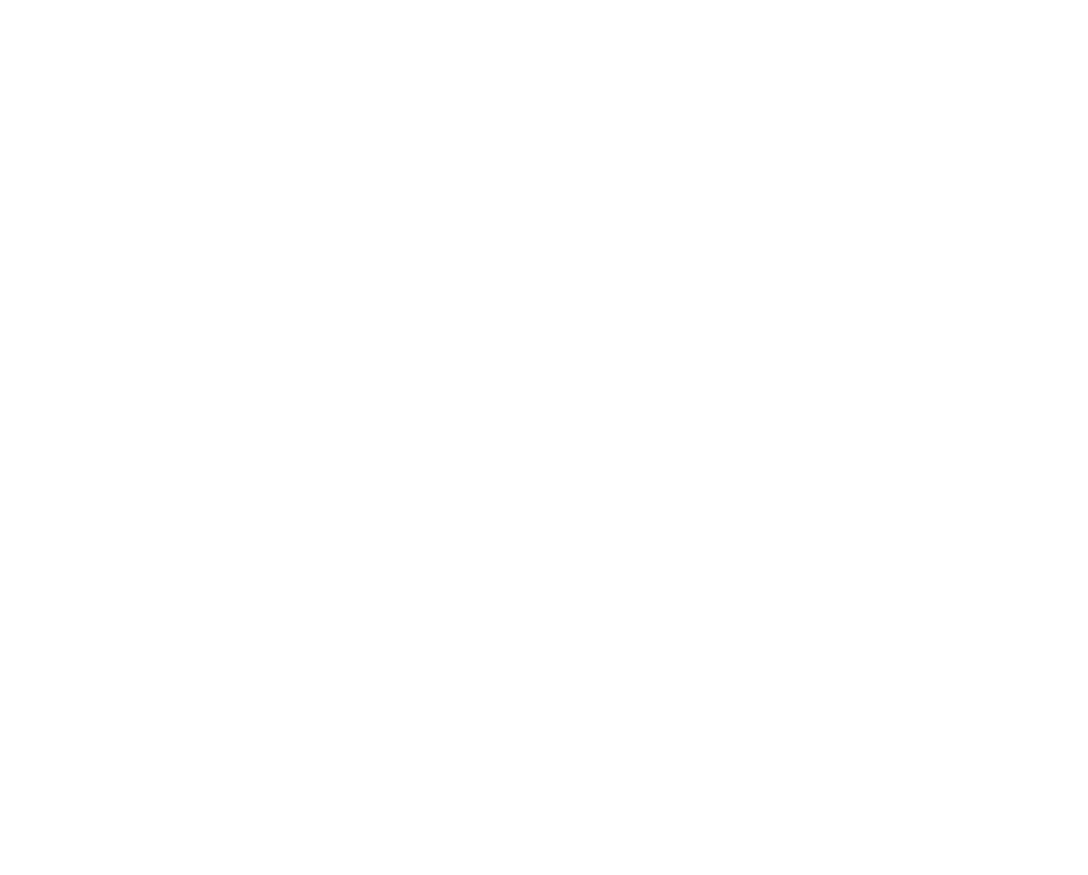 Слайд 9
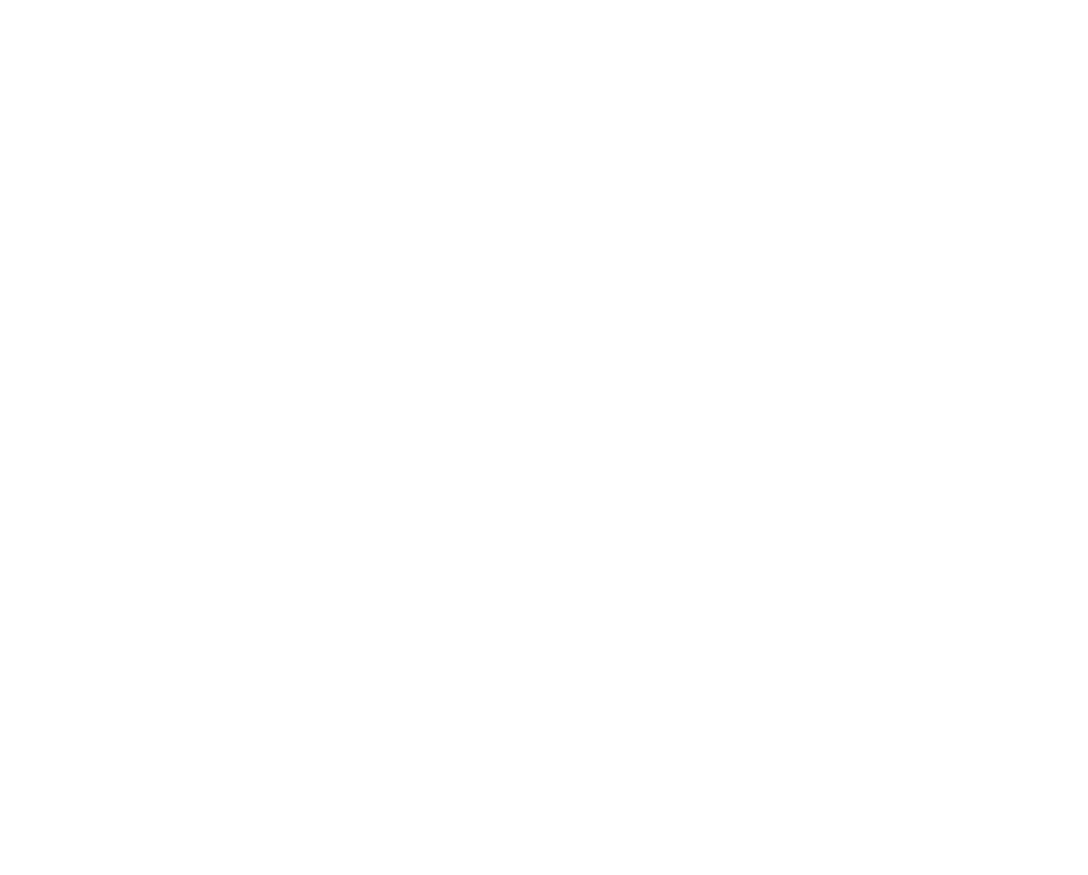 СПАСИБО ЗА ВНИМАНИЕ!